Beth yw’r Byddin yr Iachawdwriaeth?
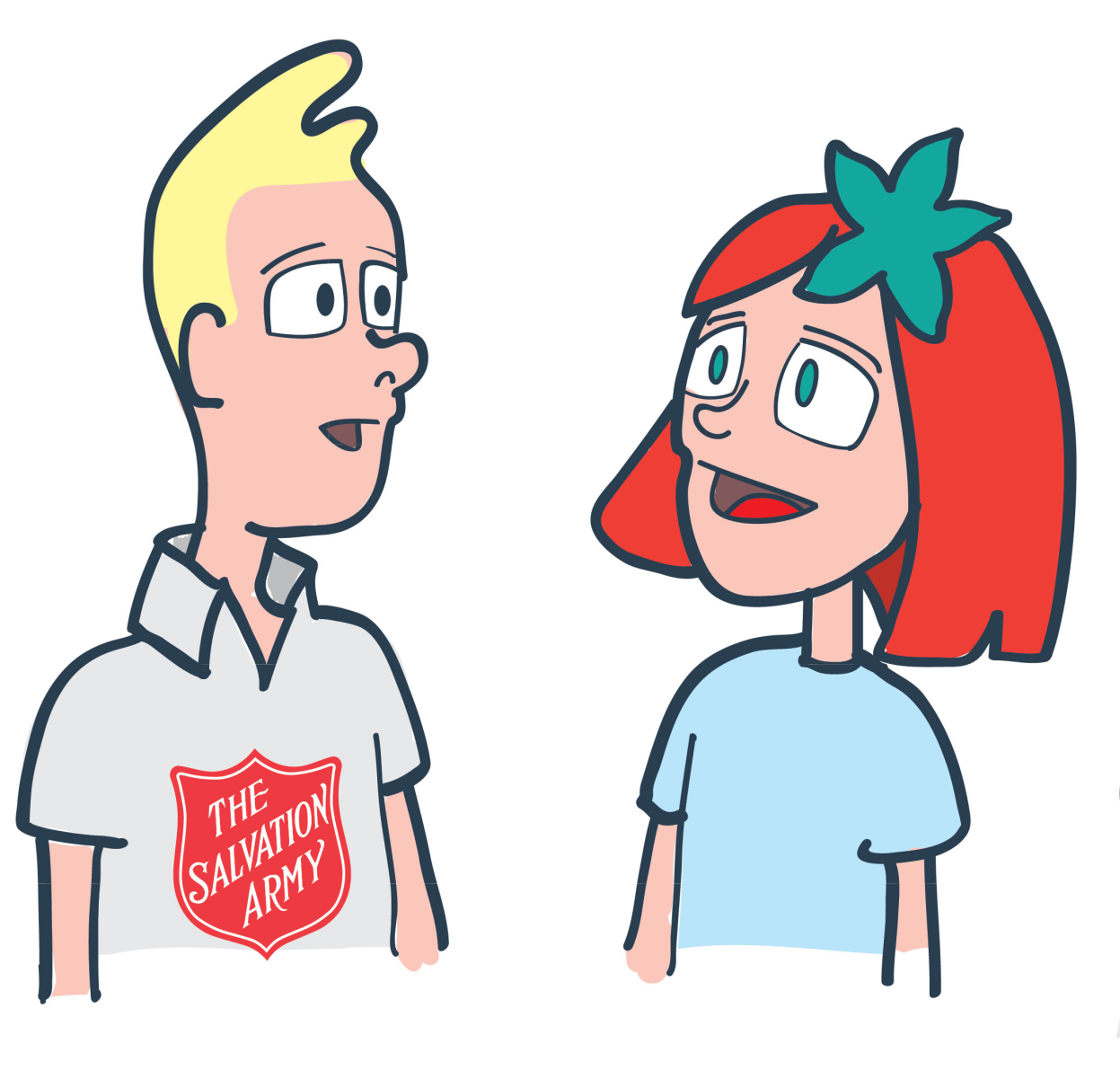 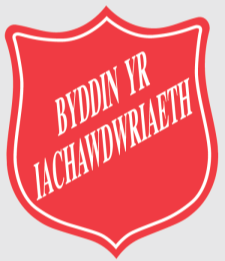 Mae Byddin yr Iachawdwriaeth yn …..
Grŵp o bobl sy’n helpu pobl 
di-gartref oherwydd mae nhw’n 
credu mae’n rhywbeth 
dda i wneud 

Eglwys ac Elusen Cristnogol 

Byddin milwrol sy’n ymladd 
brwydrau hefo arfau
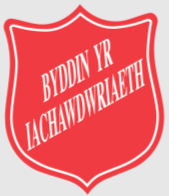 Canlyniadau’r Gwers
I ddeall beth yw’r Byddin 
yr Iachawdwriaeth

I esbonio beth yw’r Byddin yr 
Iachawdwriaeth, 
a rhoi enghreifftiau o ddau 
peth mae aelod Byddin 
yr Iachawdwriaeth yn ei wneud

I adlewyrchu ar beth mae corfflu 
Byddin yr Iachawdwriaeth 
yn cael ei ddefnyddio am, 
a sut hoffech eich corfflu 
Byddin yr Iachawdwriaeth i helpu bobl
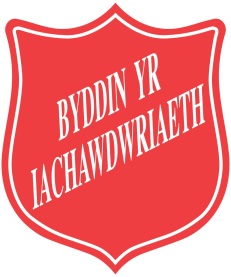 Beth yw’r Byddin yr Iachawdwriaeth?
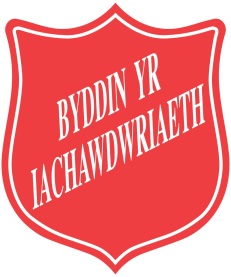 Gweithgaredd
Yn eich grŵp cysylltwch y geiriau, 
yr esboniad a’r llun cywir at ei gilydd.
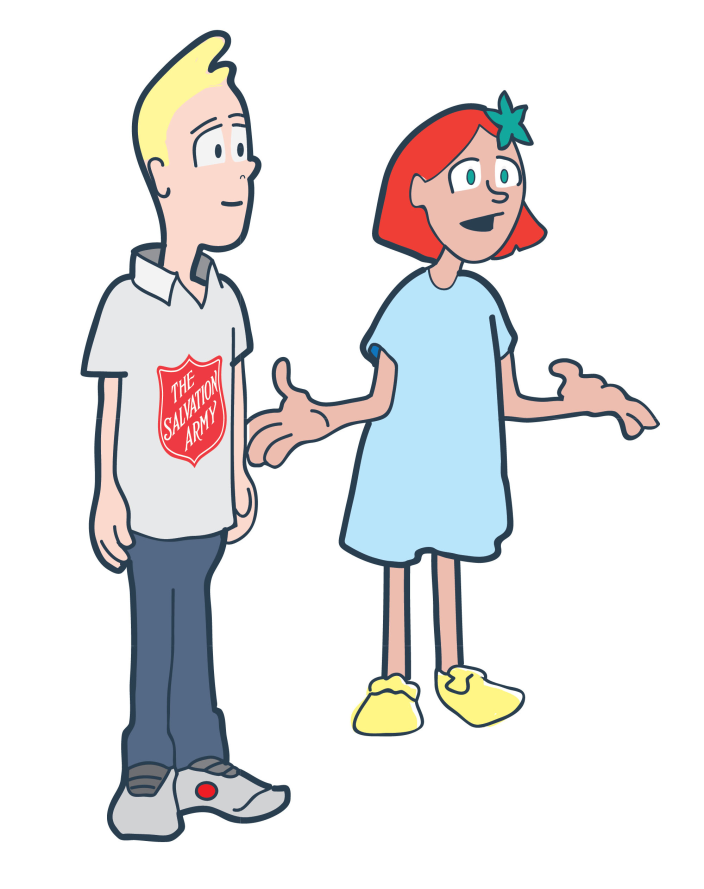 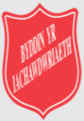 I ddeall beth yw’r Byddin 
yr Iachawdwriaeth

I esbonio beth yw’r Byddin yr 
Iachawdwriaeth, 
a rhoi enghreifftiau o ddau 
peth mae aelod Byddin 
yr Iachawdwriaeth yn ei wneud

I adlewyrchu ar beth mae corfflu 
Byddin yr Iachawdwriaeth 
yn cael ei ddefnyddio am, 
a sut hoffech eich corfflu 
Byddin yr Iachawdwriaeth i helpu bobl
Canlyniadau’r Gwers
I ddeall beth yw’r Byddin 
yr Iachawdwriaeth

I esbonio beth yw’r Byddin yr 
Iachawdwriaeth, 
a rhoi enghreifftiau o ddau 
peth mae aelod Byddin 
yr Iachawdwriaeth yn ei wneud

I adlewyrchu ar beth mae corfflu 
Byddin yr Iachawdwriaeth 
yn cael ei ddefnyddio am, 
a sut hoffech eich corfflu 
Byddin yr Iachawdwriaeth i helpu bobl
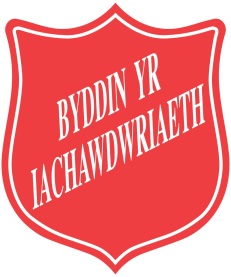 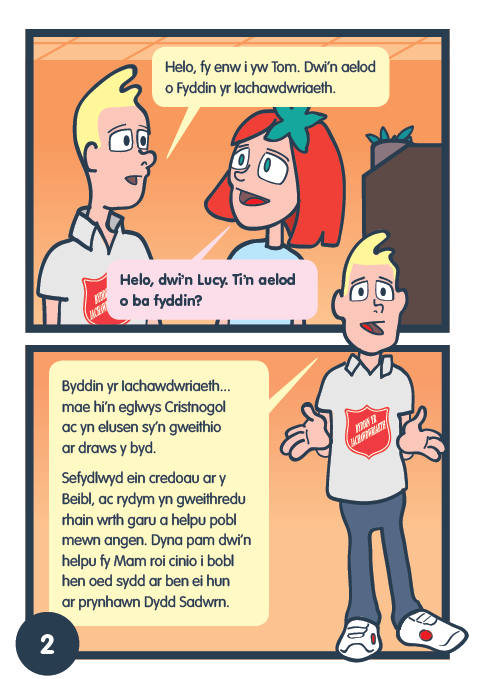 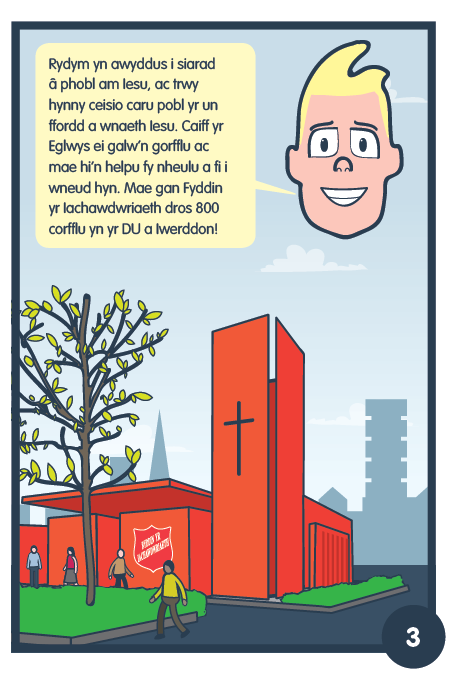 Amser Cwestiynau
Beth mae Tom yn wneud 
ar Ddydd Sadwrn yn 
ei corfflu? 

Pam wyt ti’n credu 
mae Tom yn wneud hyn?
I ddeall beth yw’r Byddin 
yr Iachawdwriaeth

I esbonio beth yw’r Byddin yr 
Iachawdwriaeth, 
a rhoi enghreifftiau o ddau 
peth mae aelod Byddin 
yr Iachawdwriaeth yn ei wneud

I adlewyrchu ar beth mae corfflu 
Byddin yr Iachawdwriaeth 
yn cael ei ddefnyddio am, 
a sut hoffech eich corfflu 
Byddin yr Iachawdwriaeth i helpu bobl
Iesu:
‘Carwch eich gilydd’
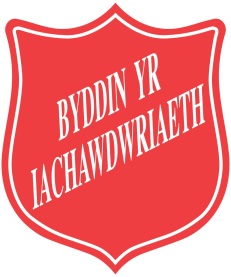 Beth yw’r Byddin yr Iachawdwriaeth?
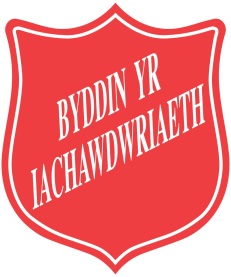 Gweithgaredd
Dylunio corfflu dy hun

Yn awr mae gennych y dasg o ddylunio corfflu dy hun. 

Gallwch cynnwys unrhyw beth tu fewn i’r corfflu, 
ond mae angen i chi ei labeli ac esbonio sut 
mae hyn yn helpu aelodau i ddangos cariad at 
bobl eraill.
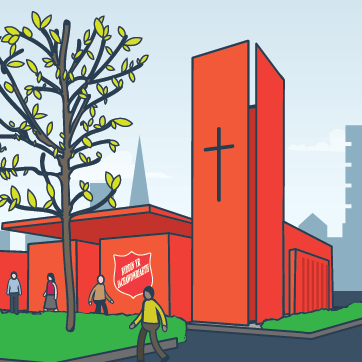 I ddeall beth yw’r Byddin 
yr Iachawdwriaeth

I esbonio beth yw’r Byddin yr 
Iachawdwriaeth, 
a rhoi enghreifftiau o ddau 
peth mae aelod Byddin 
yr Iachawdwriaeth yn ei wneud

I adlewyrchu ar beth mae corfflu 
Byddin yr Iachawdwriaeth 
yn cael ei ddefnyddio am, 
a sut hoffech eich corfflu 
Byddin yr Iachawdwriaeth i helpu bobl
Iesu:
‘Carwch eich gilydd’
Cyfarfod Llawn
I ddeall beth yw’r Byddin 
yr Iachawdwriaeth

I esbonio beth yw’r Byddin yr 
Iachawdwriaeth, 
a rhoi enghreifftiau o ddau 
peth mae aelod Byddin 
yr Iachawdwriaeth yn ei wneud

I adlewyrchu ar beth mae corfflu 
Byddin yr Iachawdwriaeth 
yn cael ei ddefnyddio am, 
a sut hoffech eich corfflu 
Byddin yr Iachawdwriaeth i helpu bobl
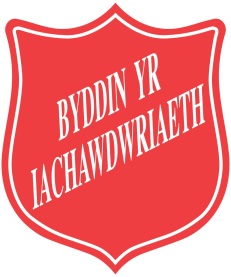